«Применение новых технологий  и адаптация  заданий для обучающихся с разными образовательными потребностями с целью повышения качества образовательной деятельности в рамках внедрения ФГОС».
Коршунова О.В., руководитель РМО учителей русского языка и литературы
4 основных направления плана районных событий
1. Выявление, поддержка и поощрение передовых педагогов, распространение их педагогического опыта и повышение престижа труда педагога. Развитие профессиональных конкурсов. 
2. Повышение интереса детей и молодежи к педагогике. Привлечение в педагогические вузы творческих, способных абитуриентов. Расширение сети психолого-педагогических классов. 
3. Выявление и распространение лучших практик наставничества. Поддержка молодых учителей в их профессиональном становлении. 
4. Освещение деятельности по развитию образования, популяризации наследия отечественной педагогики.
Цель  семинара:
знакомство с опытом коллег по вопросам применения инновационных технологий и освоение практических навыков по использованию  методик и технологий обучения и воспитания детей с разными образовательными потребностями.
План семинара
Регистрация  участников. Кофе-пауза.
Приветственное слово Коршуновой О.В., руководителя РМО учителей русского языка и литературы ЯМР.
Практикум «Решение 3 ключевых проблем.
«Использование технологии сторителлинга в обучении» - Костина И.В., учитель русского языка и литературы МОУ Красноткацкая СШ ЯМР.
«Роль психолого-педагогического консилиума в создании оптимальных условий обучения, развития, социализации и адаптации обучающихся» - Кротова О.В., руководитель РМО педагогов  по сопровождению детей с ОВЗ,  Кириллова Е.В., учитель-логопед МОУ Дубковская СШ  ЯМР.
«Внутренний и внешний круг». Распределение по группам.
Мастер-класс «Адаптация заданий учебника русского языка для обучающихся с ЗПР». – Коршунова О.В., Кротова О.В.
Открытый урок  развития речи в 5 классе. «Сочинение по картине И. Шишкина «Утро в сосновом лесу»». – Гусева А.А., учитель русского языка и литературы МОУ Лучинская СШ ЯМР.
Анализ урока.
Презентация адаптированных заданий.
Кофе-пауза. 
Видео-урок «Знаки препинания в предложениях с причастным оборотом в 6 классе». – Шухалова Л.В., учитель русского языка и литературы МОУ Лучинская СШ ЯМР.   
Анализ урока.
Мастер-класс «Нейропсихологический подход к диагностике и коррекции трудностей письма». – Юдина Т.Н., зам. директора по УВР, учитель начальных классов МОУ Карабихская ОШ ЯМР.
Рефлексия.
Кофе-пауза. 
Отъезд участников.
Решение 3  проблем
Читательская грамотность.
 Мотивация.
 Технологии.
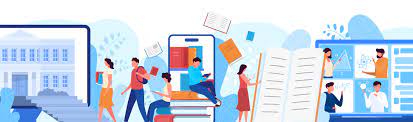 Технология сторителлинга
Сторителлинг - педагогическая техника, построенная на использовании историй с определенной структурой и героем, направленная на решение педагогических задач обучения, наставничества, развития и мотивации.
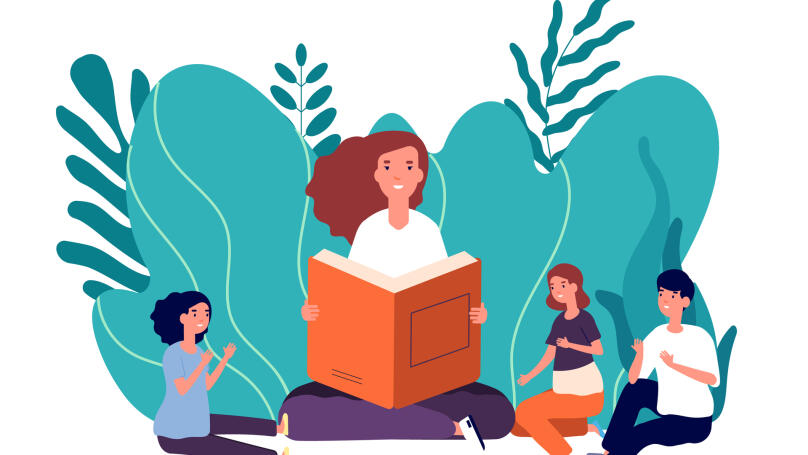 Виды сторителлинга
классический, 
активный,
 цифровой.
Классический
Педагог рассказывает реальную историю или ситуацию из жизни (или им выдуманную, главное в истории реальность событий).
Ребята  слушают,  воспринимают информацию. 
При использовании классического сторителлинга педагог передает детям определенную информацию, которая представлена в  форме запоминающейся истории.
Активный
Педагогом  формируются  
    проблемы, цели и задачи будущей истории. Дети вовлекаются в процесс формирования и пересказа истории.
Цифровой
Формат сторителлинга, в котором рассказывание истории дополняется визуальными компонентами (видео, музыка, иллюстрации т.п.)
Приём  - «внутренний и внешний круг»
обучающая структура, в которой ученики формируют внутренний и внешний круги и делятся своими мнениями с разными партнерами.
   Вопросы:
 - Что я знаю о детях с ОВЗ?
 - Как я с ними работаю?
 - Какие  проблемы по данному вопросу  меня тревожат?
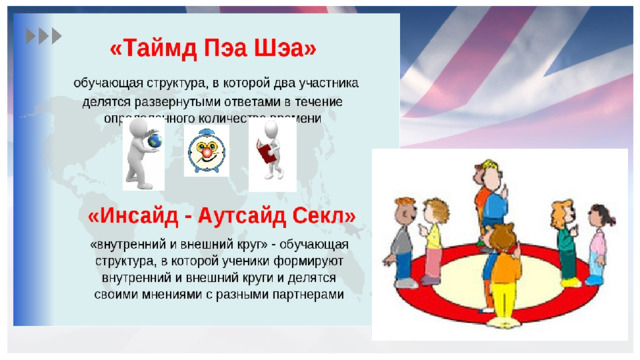 Резюмируем
Что нового узнали?
Круг каких проблем обозначился?
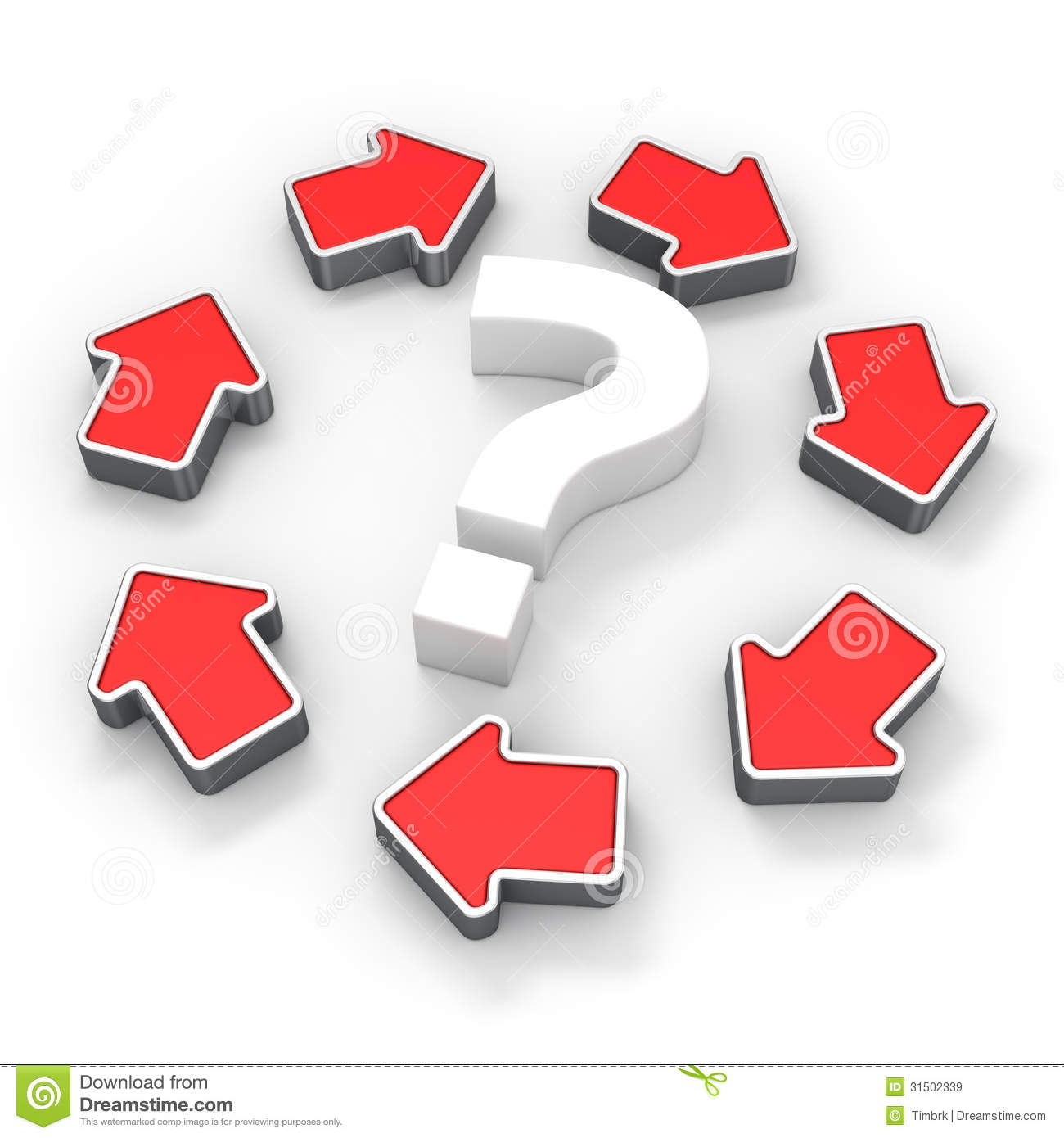 Особенности обучающихся с ОВЗ
Пути  адаптации  заданий
Уменьшить объём текста.
Выделить (символами, знаками, шрифтом) в тексте главное, необходимое для выполнения задания.
Адаптировать, если возможно без нарушения авторства, лексику текста. 
Переформулировать задание к тексту понятным обучающемуся языком, сведя к минимуму количество слов; при необходимости изменить задание на более посильное.
Предоставить алгоритм/инструкцию для выполнения задания.
Предоставить образец выполнения, если ребёнок работает самостоятельно, или начать выполнения вместе с ним, дублируя инструкцию устно.
Для самопроверки предоставить эталон.
Примеры адаптации заданий
Русский язык:
     Творческие работы (изложения, сочинения) даются с опорой. Это могут быть опорные слова, план, начало текста, окончание текста. Можно составить текст по картинкам. 
     В силу несформированности навыков словообразования, что приводит к аграмматизмам, педагогу необходимо обращать внимание на согласованность речи ребенка, упражнять обучающегося в словообразовании. Трудности языкового анализа и синтеза требуют введения дополнительных упражнений на определение границ предложения, работы с деформированным предложением и текстом.
Примеры адаптации заданий
Русский язык:
Прочитай правило:
«Предлог – это …
Запиши предлоги, прописанные в правиле, в тетрадь.
Найди в тексте (адаптированном), предлоги и подчеркни их (те предлоги, которые ты только что записал в тетрадь).
РефлексияПрием «незаконченные предложения»
- Сегодня на семинаре  я…
 - Теперь я могу…
 - У меня хорошо получилось…
      - Больше всего мне понравилось…
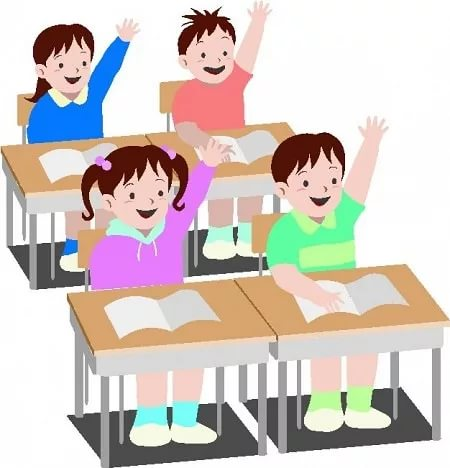 Спасибо за внимание!